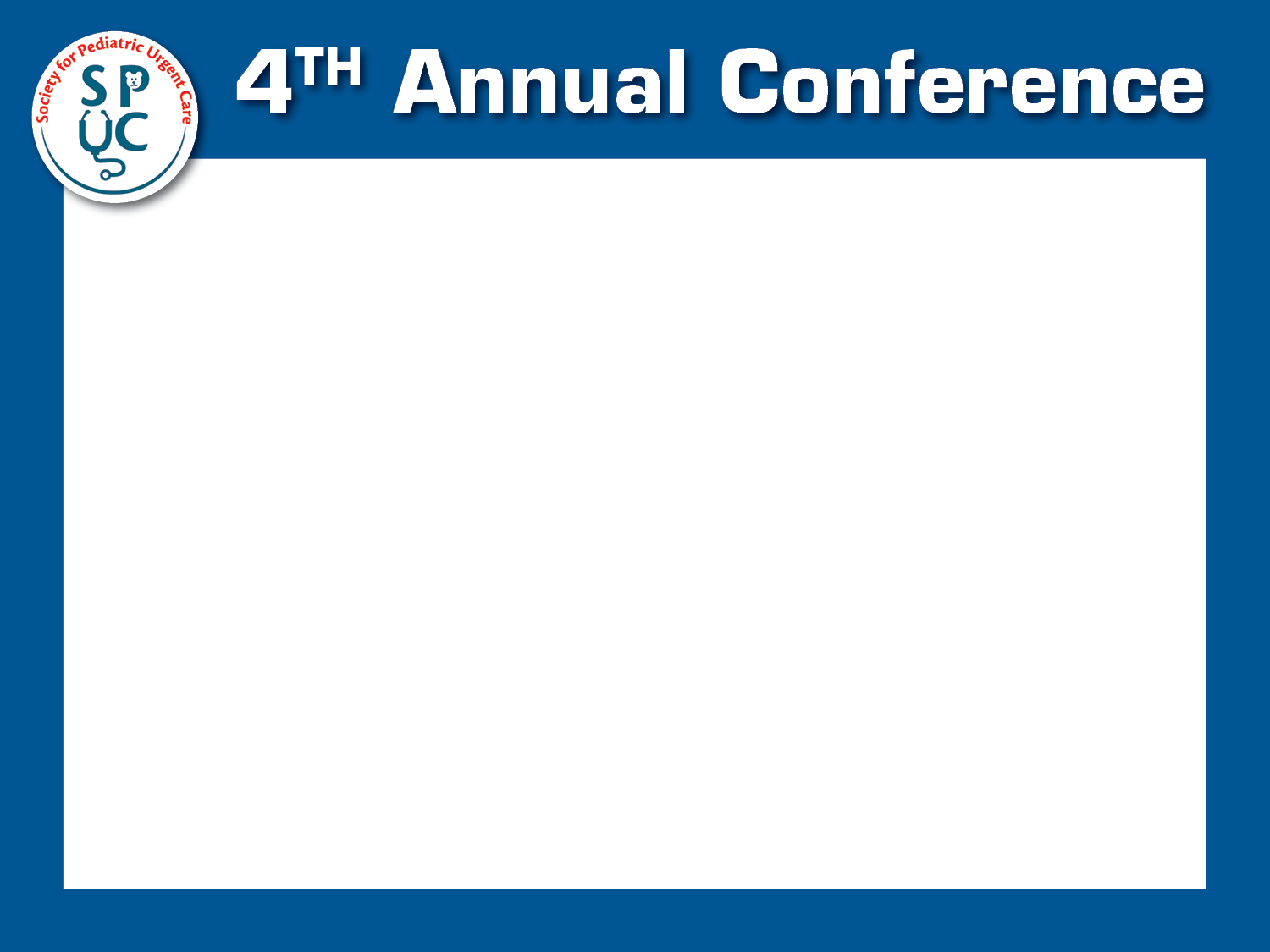 FACULTY DISCLOSURE
I have the following financial relationships to disclose: 
Consultant for: 
Speaker’s Bureau for: 
Grant/Research support from:
Stockholder in:
Honoraria from: 
Employee of 
-or-
I have no relevant financial relationships with industry to disclose. 
-and-
I will not discuss off label use and/or investigational use in my presentation. 
-or-
I will discuss the following off label use and/or investigational use in my presentation: